条件运算符
曾碧卿  教授
软件学院
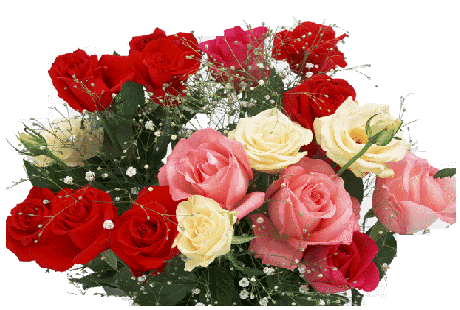 1
《条件运算符》提纲
一、教学目标
二、问题引导
三、问题求解
四、算法实现
五、小结
2
一、教学目标
掌握条件表达式的概念

熟练运用条件表达式编程
3
二、问题引导
问题1：什么是条件表达式？

问题2：条件表达式的优先级？

问题3：条件表达式的结合性？
4
三、问题求解
什么是条件表达式？
        形如“表达式1？表达式2：表达式3”形式的表达式称为条件表达式。
条件表达式的优先级？
        条件运算符优先级高于赋值、逗号运算符，低于其他运算符。
条件表达式的结合性？
        条件运算符具有右结合性，当一个表达式中出现多个条件运算符时，应该将位于最右边的问号与离它最近的冒号配对，并按这一原则正确区分各条件运算符的运算对象。
例1 条件表达式
表达式为：表达式1？表达式2：表达式3
先求解表达式1，若其值为真（非0）则将表达式2的值作为整个表达式的取值，否则（表达式1的值为0）将表达式3的值作为整个表达式的取值。
例如:
1、max=(a>b)?a:b
就是将a和b二者中较大的一个赋给max。
2、min=(a<b)?a:b
就是将a和b二者中较小的一个赋给min。
6
例2 条件表达式的优先级
条件运算符优先级高于赋值、逗号运算符，低于其他运算符
例如：
⑴ m<n ? x : a+3
等价于：(m<n) ?(x) :(a+3)
⑵ a++>=10 && b-->20 ? a : b
等价于：(a++>=10 && b-->20) ? a : b
⑶ x=3+a>5 ? 100 : 200
等价于：x= (( 3+a>5 ) ? 100 : 200 )
7
例3 条件运算符的右结合性
例如：
 w<x ? x+w : x<y ? x : y
与 w<x ? x+w : ( x<y ? x : y) 等价
与 (w<x ? x+w : x<y) ? x : y 不等价
8
四、算法实现
#include <stdio.h>
int main(void)
{
int a,b,max;
printf("\n input two numbers: ");
scanf("%d%d",&a,&b);
printf("max=%d",a>b?a:b);
return 0;
}
#include <stdio.h>
int main(void)
{
int a,b,c,d,max;
printf("\n input four numbers: ");
scanf("%d%d",&a,&b,&c,&d);
printf("max=%d", a>b ? a : c>d ? c : d );
printf("max=%d", a>b ? a : ( c>d ? c : d ) );
return 0;
}
五、小结
条件表达式的概念
条件表达式的优先级
条件表达式的结合性
谢 谢 ！
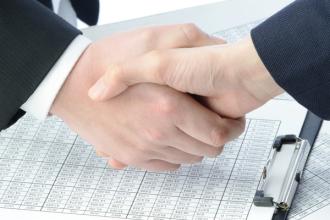